Chemical (Intramolecular) Bonding
Review of the Periodic Table
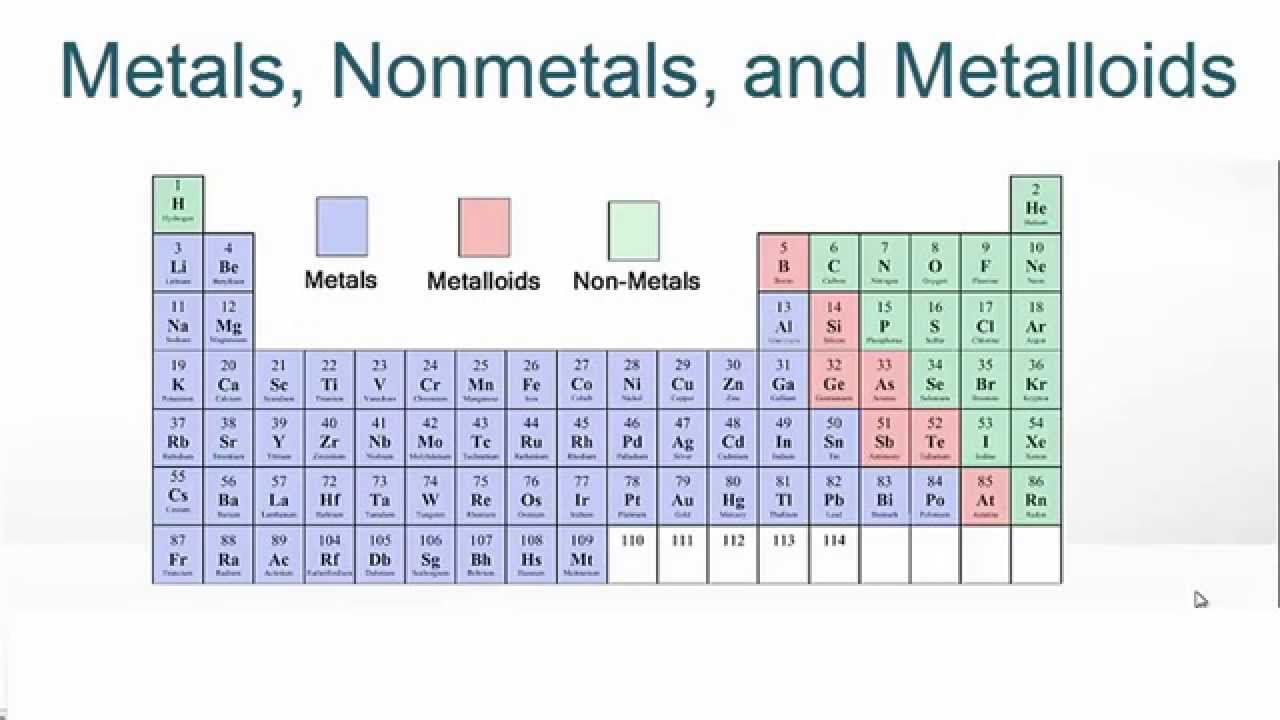 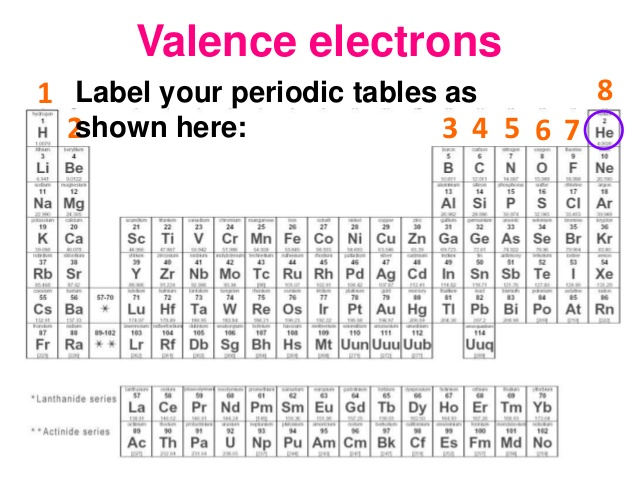 Review of Valence Electrons
Question Time!
How many valence electrons result in a stable atom?
How many valence electrons does ___ have?
Ca			  Ca+1	      	S			S-2			Ne			He
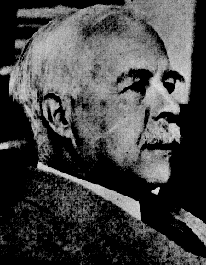 G. N. Lewis 
1875 - 1946
Electron Distribution in Atoms
What are some ways we have looked at the location of electrons in an atom?
Lewis Dot Structures show only the number of valence electrons in an atom and can show how many bonds it can form.
Lewis Dot Structure Examples:
Boron

Bromine
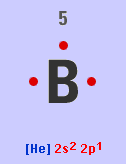 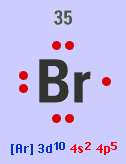 Question Time!
Draw the Lewis Dot Structures for the following atoms: 
		C				H				Al				Cl			Mg			

		Na				O			     Ca				Ne		 S
Common Ion Formation
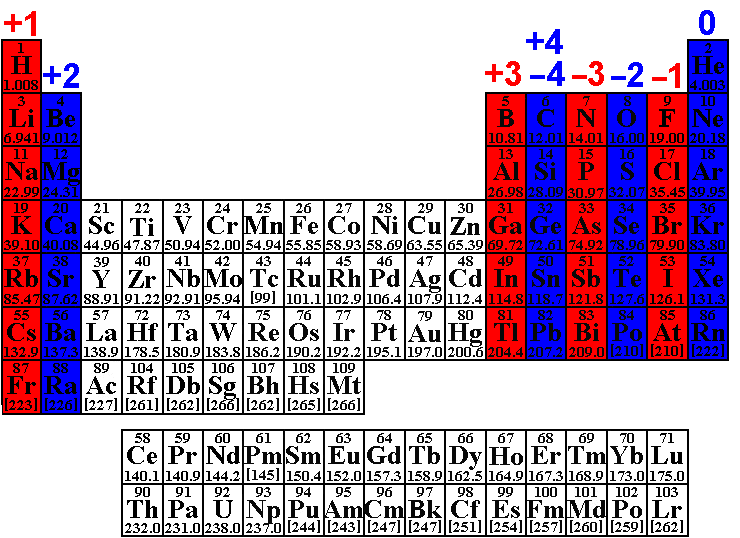 Lewis Dot Structures for Ions Examples:
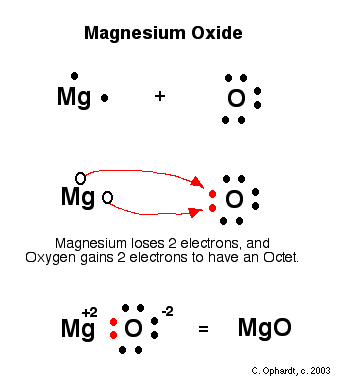 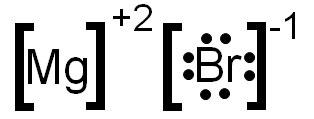 Magnesium

Oxygen
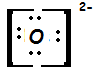 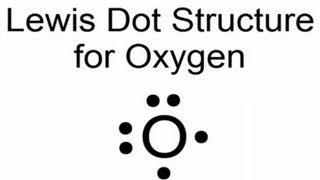 Question Time!
Draw the Lewis Dot Structures for the following ions: 
		

			S-2						Al+3 					Cl-1
But atoms usually never exist alone.What happens when two atoms join together?
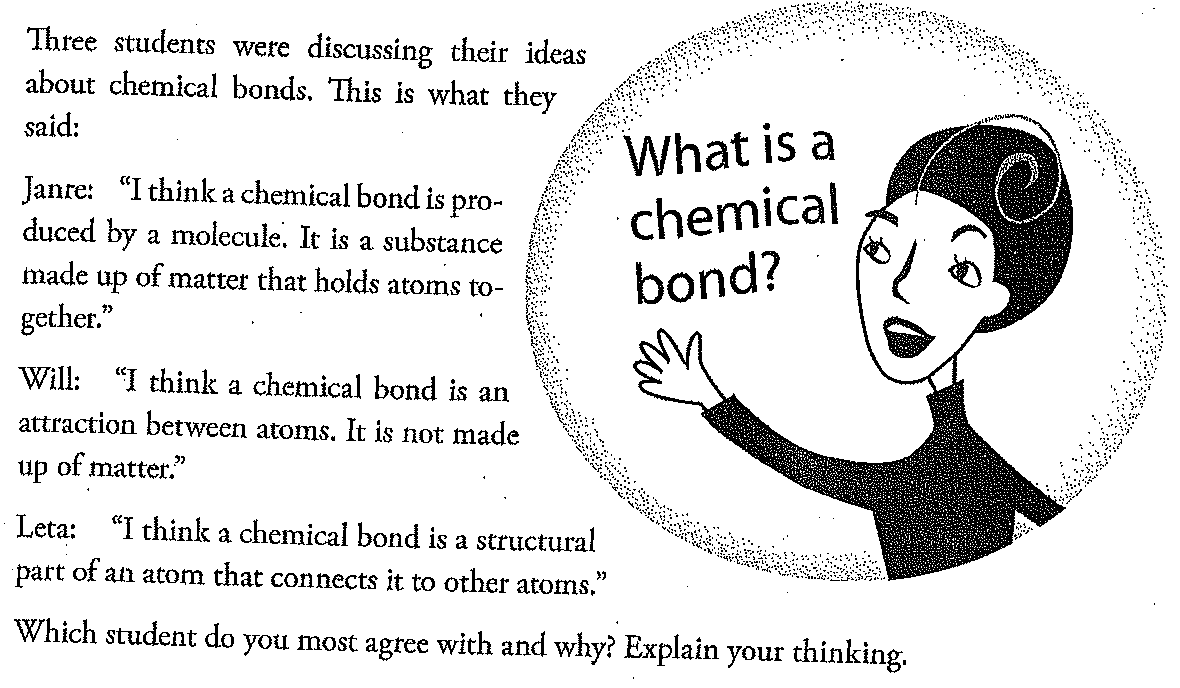 Types of Chemical Bonds
There are 3 forms of chemical bonding: 
IONIC: Occurs between a metal and a nonmetalComplete transfer of 1 or more valence electrons from one atom to another (One loses electrons that the other gains, forming oppositely charged ions that attract one another)
COVALENT: Occurs between two nonmetalsSome valence electrons are shared between atoms
METALLIC: Occurs between two metalsA sea of electrons that can hold metals together

*Most bonds are somewhere between ionic and covalent
The type of bond can also be determined by examining the difference in electronegativity between the atoms… we’ll look at this later.
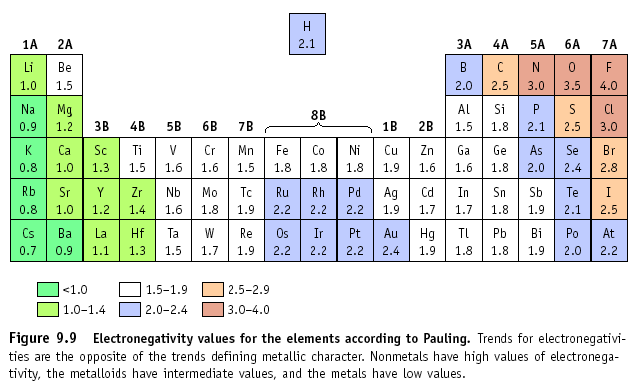 Ionic Bonds
All ionic compounds are made from ionic bonds.Positive cations and the negative anions are attracted to one another (Opposites Attract!)

When this happens, small crystal structures form (like SALT)!
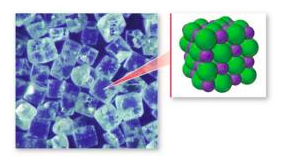 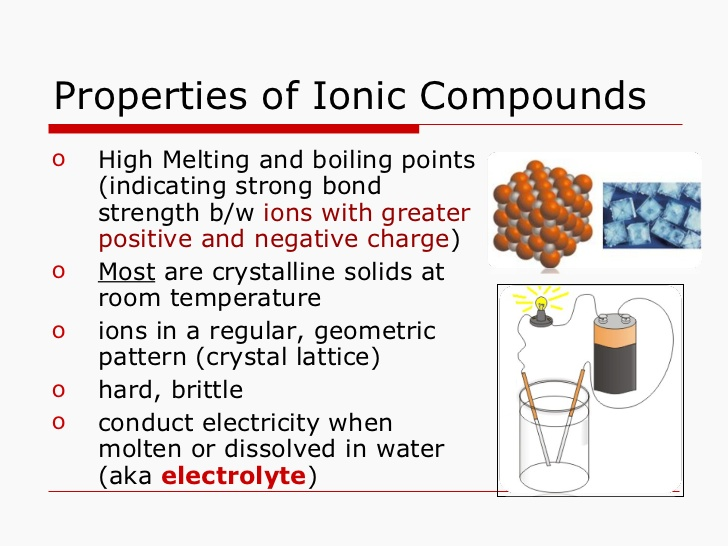 Lewis Dot Structures: Ionic Bonds
Ionic Bonds: a transfer of e- from the metal (cation) to nonmetal (anion)
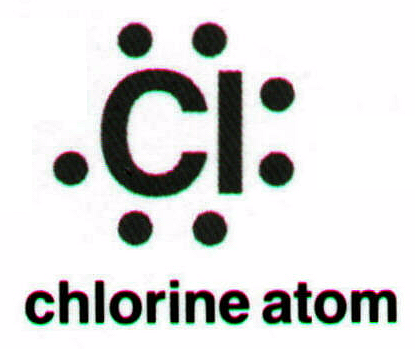 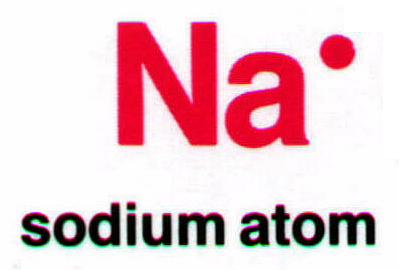 Question Time!
Draw the ionic bonding between the following elements: 
Calcium and Phosphorous

Aluminum and Chlorine

Beryllium and Oxygen 

Lithium and Sulfur

Potassium and Bromine
So…. what would you call these?